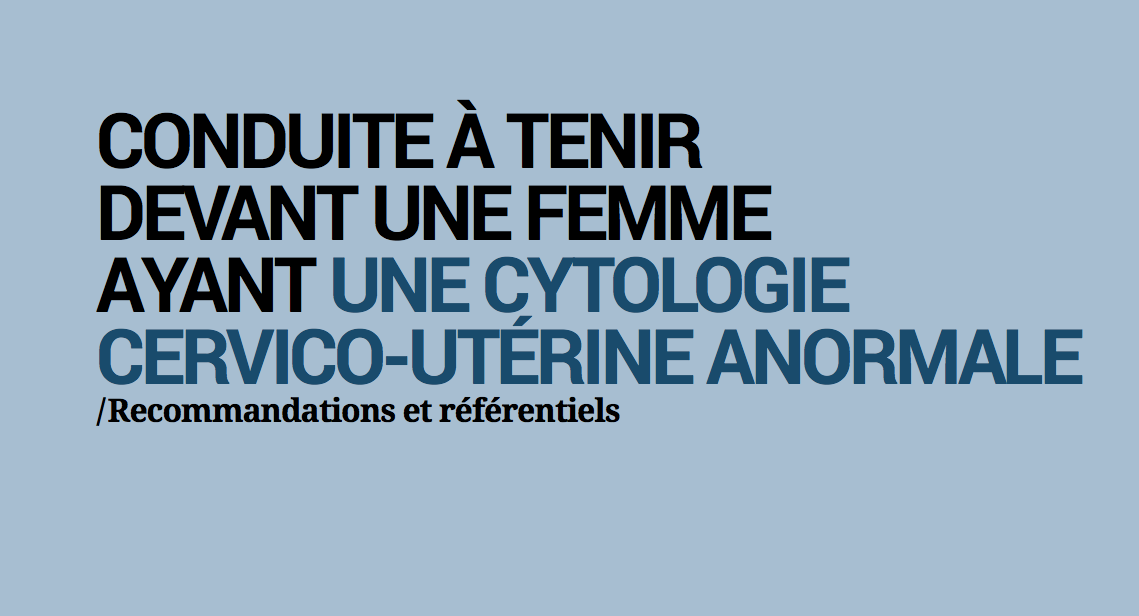 EPU 12 Avril 2018
Dr Amandine Moutte-Jannot / Gynécologue Obstétricien
Hôpital Privé Pays de Savoie
Quelques chiffres
3000 nouveaux cas par an
1000 décès par an
235 000 frottis anormaux par an dont 13%  lésions précancéreuses ou cancéreuses
Au cours de leur vie, 80 % des femmes seront exposées à l’HPV
Le + souvent dans les 5 années suivant les premiers rapports sexuels.


> 2 Moyens d’agir : la vaccination et le frotti cervico-vaginal
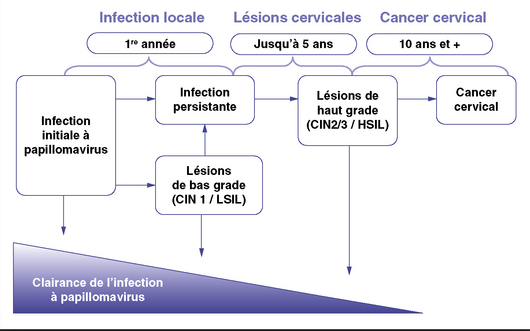 Le frottis chez qui ?
De 25 à 65 ans
Tous les 3 ans 
>> après 2 frottis normaux à 1 an d’intervalle
40 % des femmes ne réalisent pas assez régulièrement de frottis
Classification
NILM = normal
LSIL = Lésion malpighienne intra-épithéliale de bas grade
ASCUS = Cellules malpighiennes atypiques de signification indéterminée
ASCH = Cellules malpighiennes atypiques ne permettant pas d'éliminer une lésion malpighienne intraépithéliale de haut grade 
HSIL = Lésion malpighienne intra-épithéliale de haut grade
AGC = Cellules cylindriques atypiques
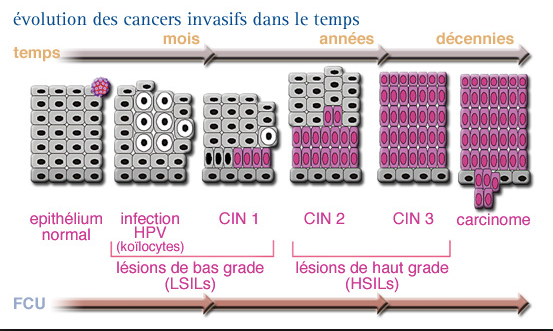 Pour simplifier
NILM
ASCH / HSIL  / AGC
Contrôle à 3 ans
COLPOSCOPIE
Pour simplifier
LSIL

PAS de CONTRÔLE à REPETITION


COLPOSCOPIE
p16/Ki 67
ASCUS
 
PAS de CONTRÔLE à REPETITION


Test HPV
p16/Ki 67
FROTTI LSIL initial
CAT en première intention = COLPOSCOPIE
Pas de contrôle à répétition
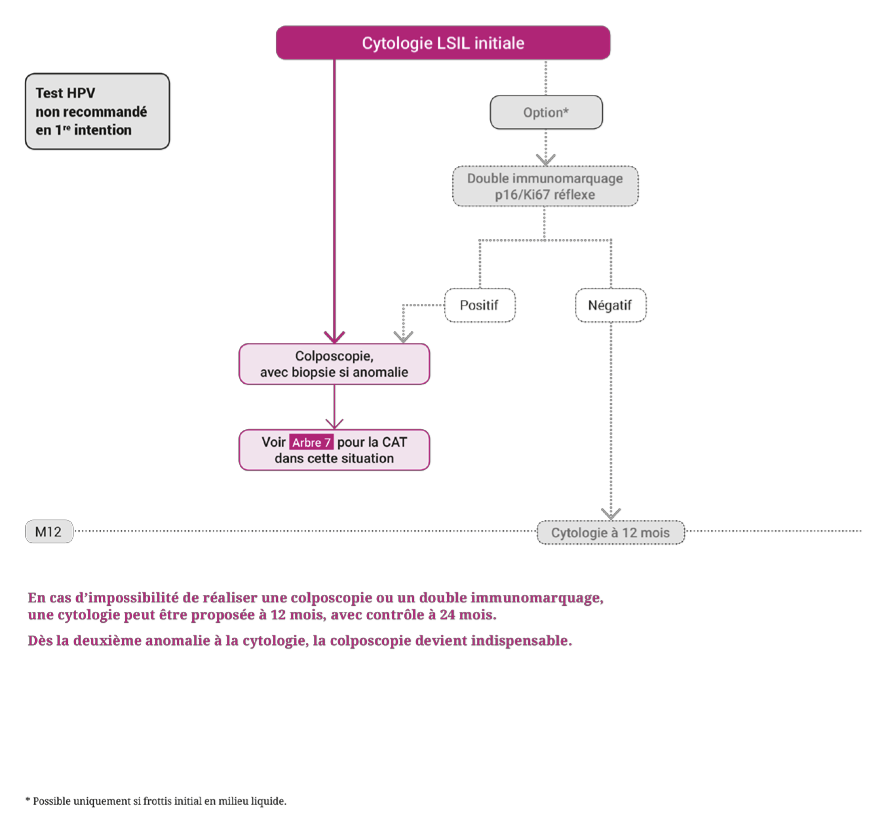 FROTTI ASCUS initial
CAT en première intention 
Avant 30 ans
Après 30 ans
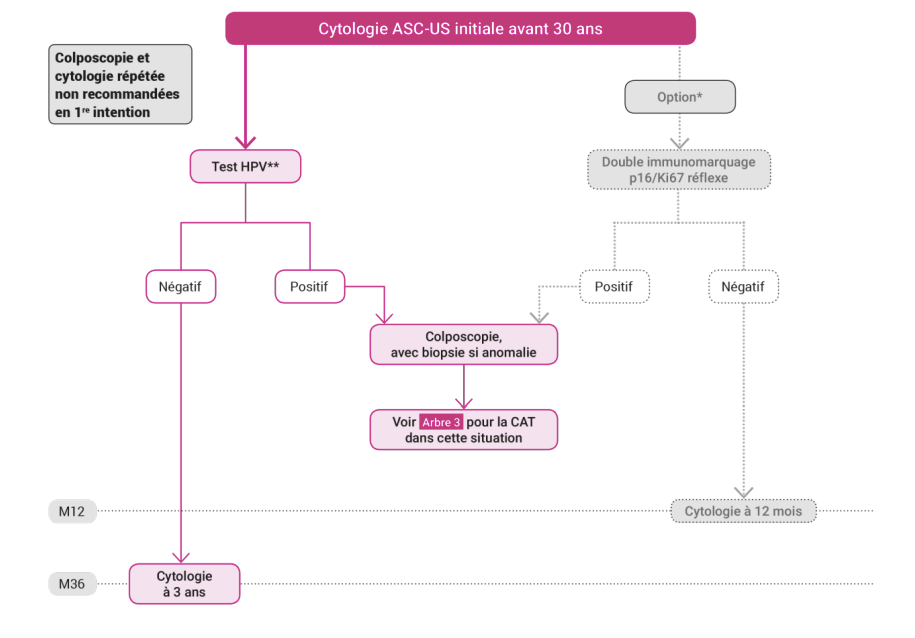 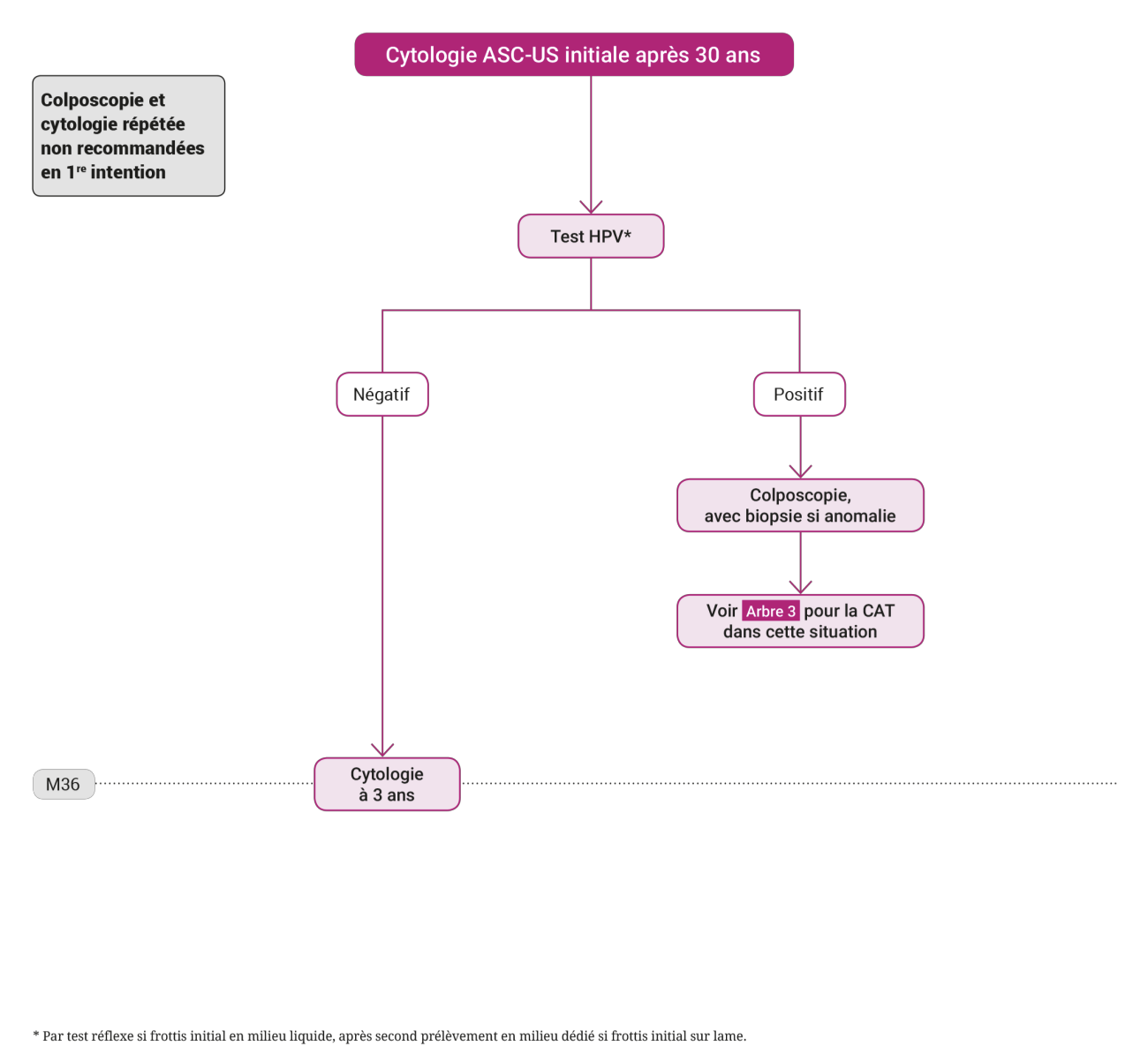 FROTTI HSIL initial
CAT en première intention = COLPOSCOPIE
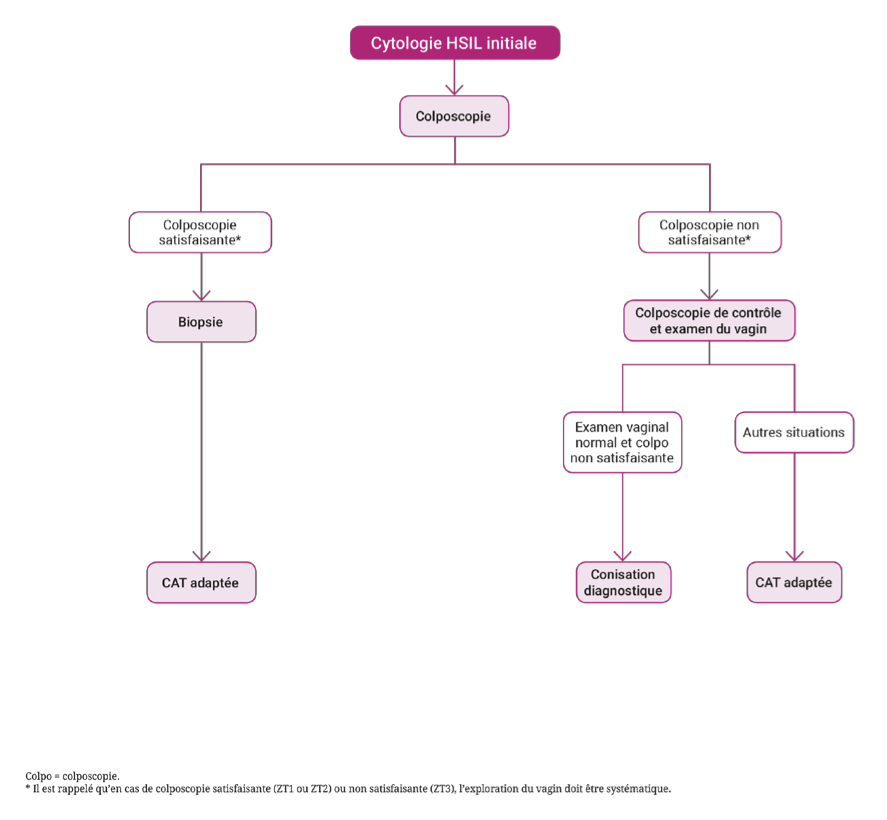 FROTTI AGC initial
CAT en première intention = COLPOSCOPIE
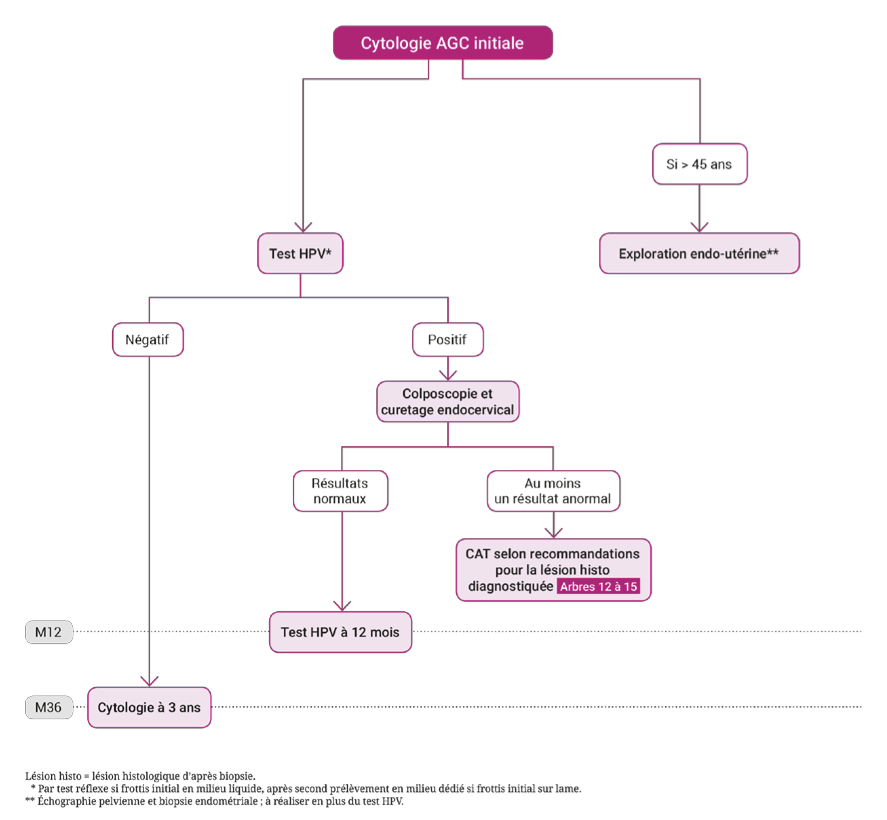 FROTTIS anormal chez une femme enceinte
Deux situations:
LSIL / ASCUS   		>>>> Post Partum
ASCH / HSIL / AGC	>>>> Colposcopie
LA VACCINATION HPV
11 -14 ans 
Rattrapage jusqu’à 19 ans
2 VACCINS
GARDASIL (6,11,16,18)
Jusquà14 ans  : 2 injections à 0-6 MOIS
A partir de 14 ans  : 3 injections à 0-2-6 MOIS
Condylome
120 euros / inj

CERVARIX (16,18 avec adjuvant)
Jusqu’à 14 ans : 2 injections à 0 -6 MOIS
A partir de 14 ans  : 3 injections à 0-1-6 MOIS
109 euros / inj
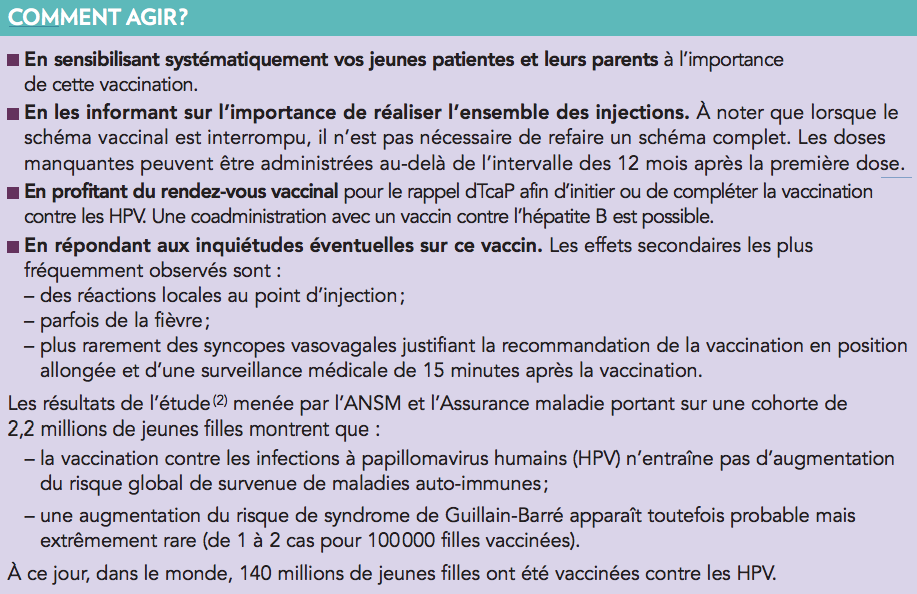